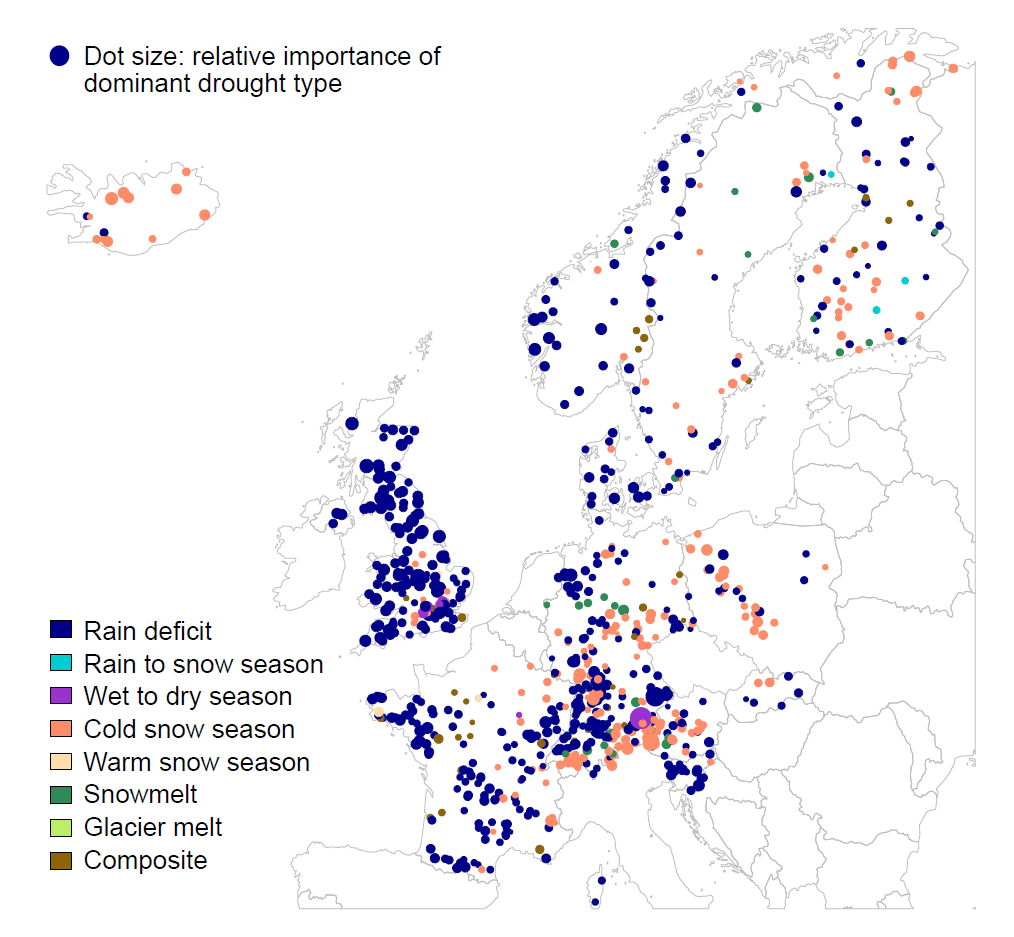 Causes of moderate and extreme hydrological droughts differ
Manuela Brunner, Anne Van Loon, and Kerstin Stahl

BIRS Workshop, 28.06.2022
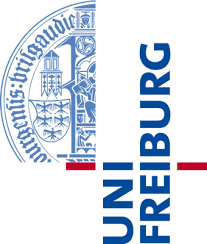 manuela.brunner@hydrology.uni-freiburg.de
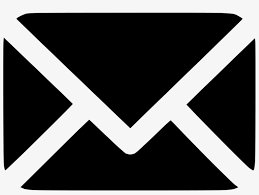 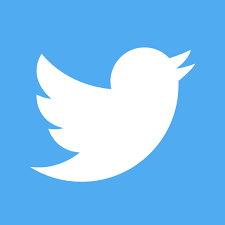 @ManuelaIBrunner
[Speaker Notes: 5 minutes]
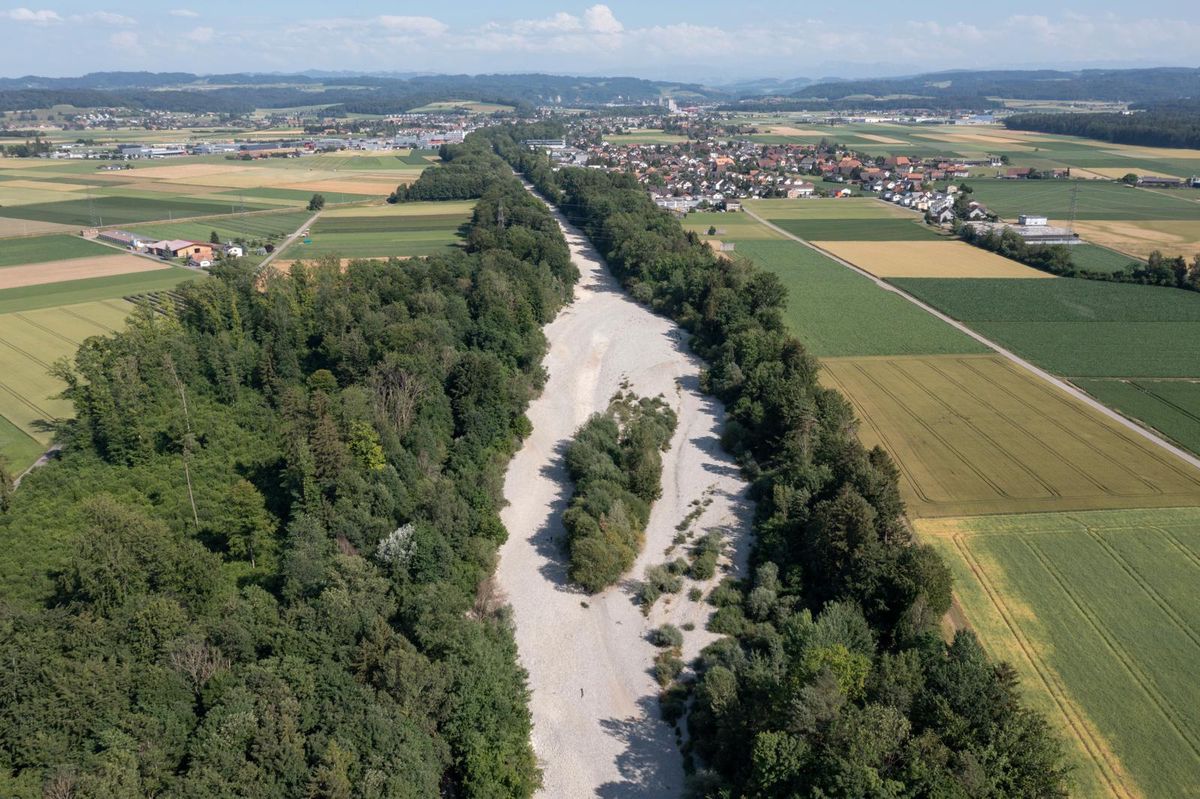 What drives moderate and severe droughts?
2
Emme, 21.06.2022 Beat Mathys
[Speaker Notes: Emme ist bereits im Juni wegen Mangel and Schneeschmelze und Regendefiziten trocken gefallen.
Other events are driven by other processes.
Question]
Dataset
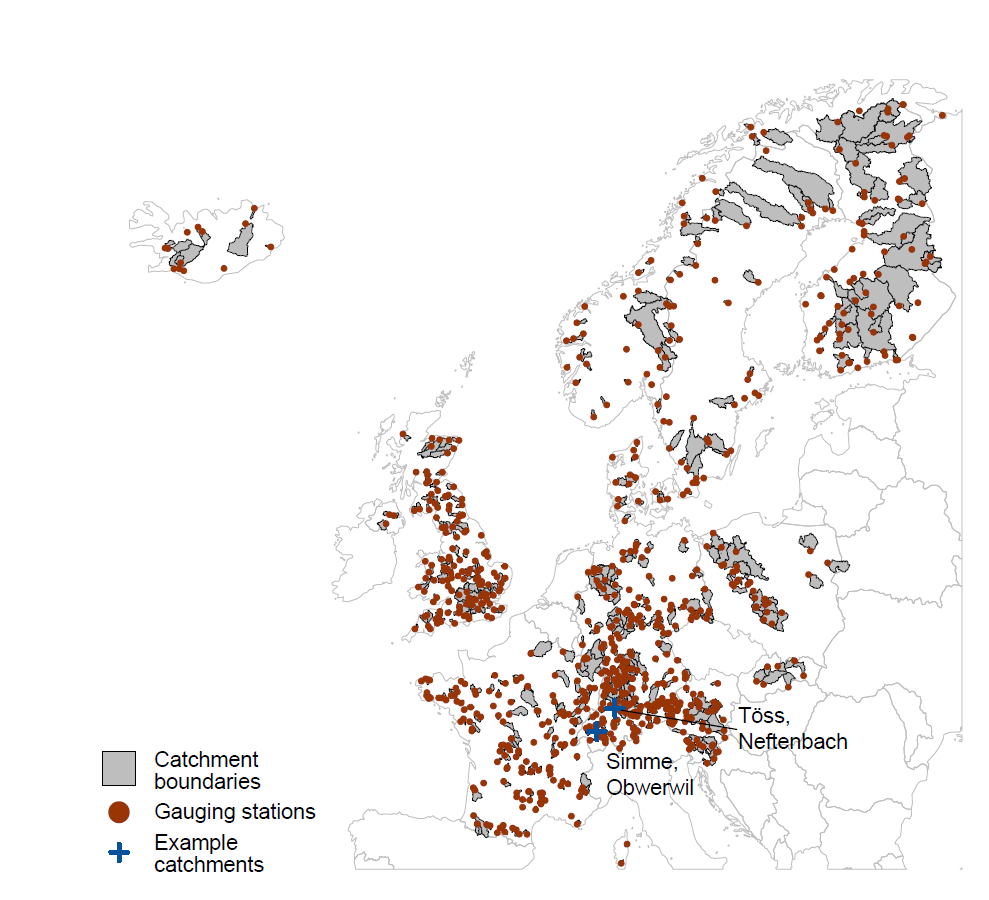 3
[Speaker Notes: Map of 817 nearly natural catchments contained in the GRDC runoff database used to analyse hydrological drought types in Europe and locations of two example catchments in different regions and hydroclimates.]
Drought definition
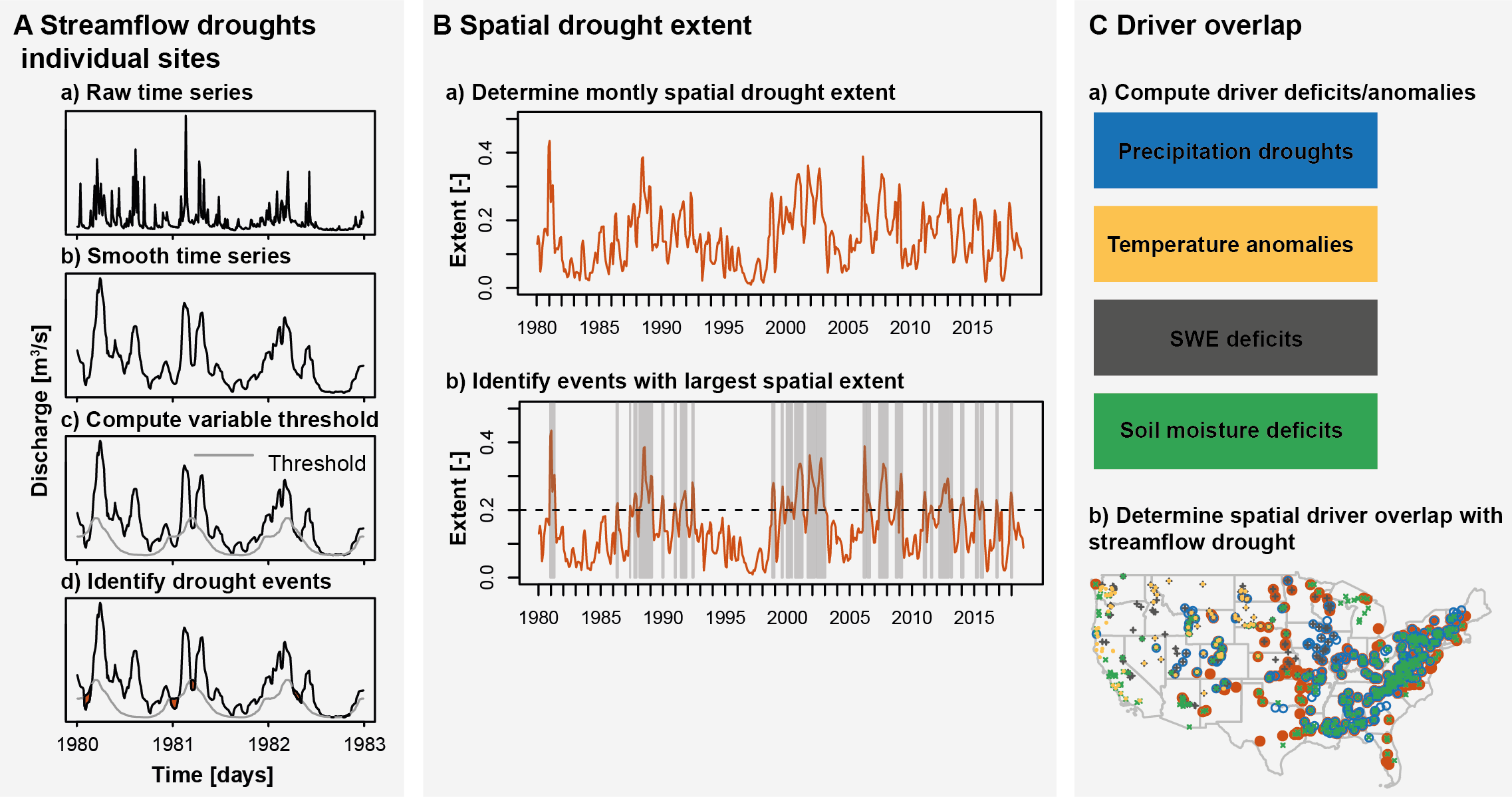 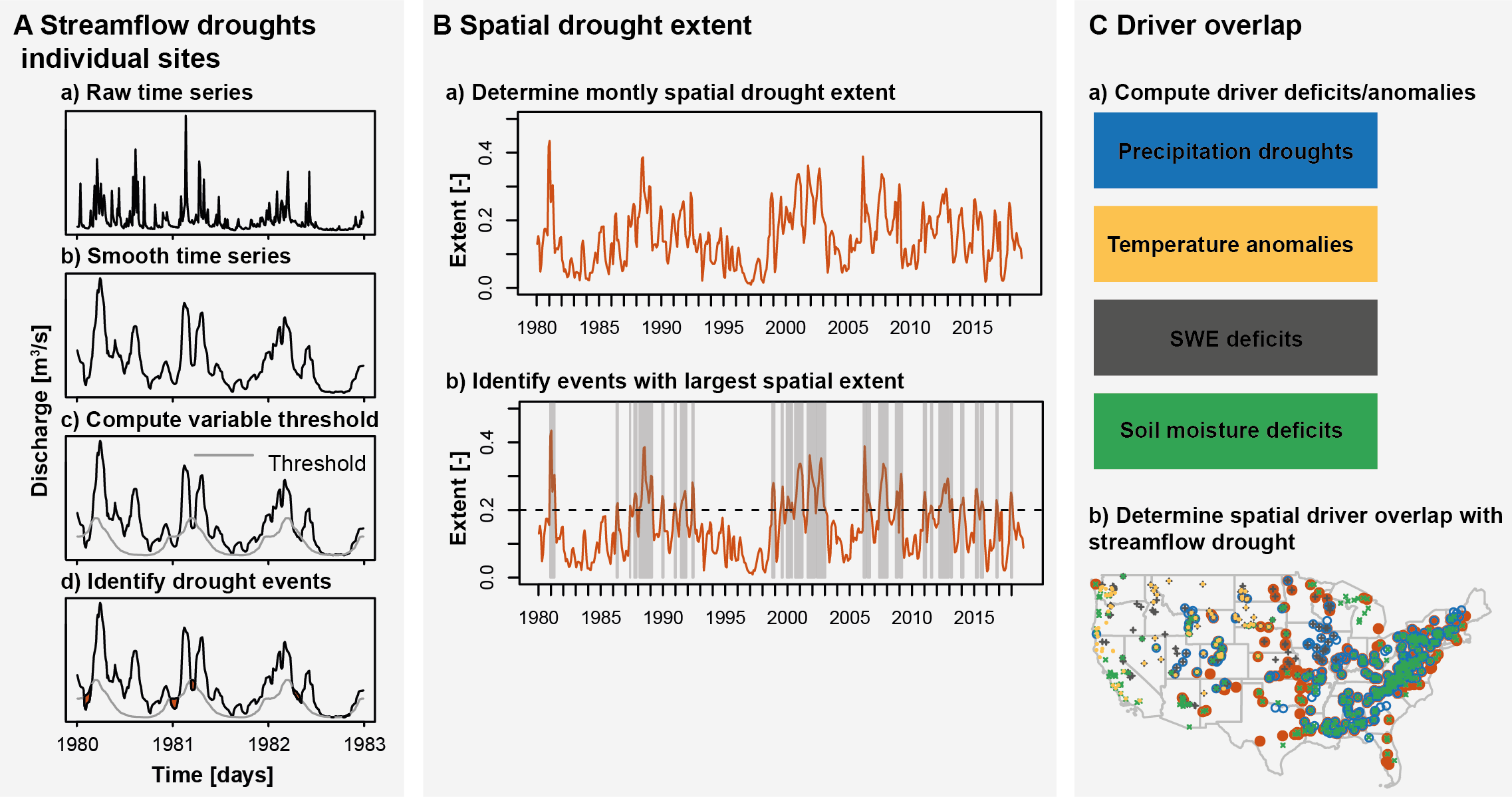 Droughts characteristics
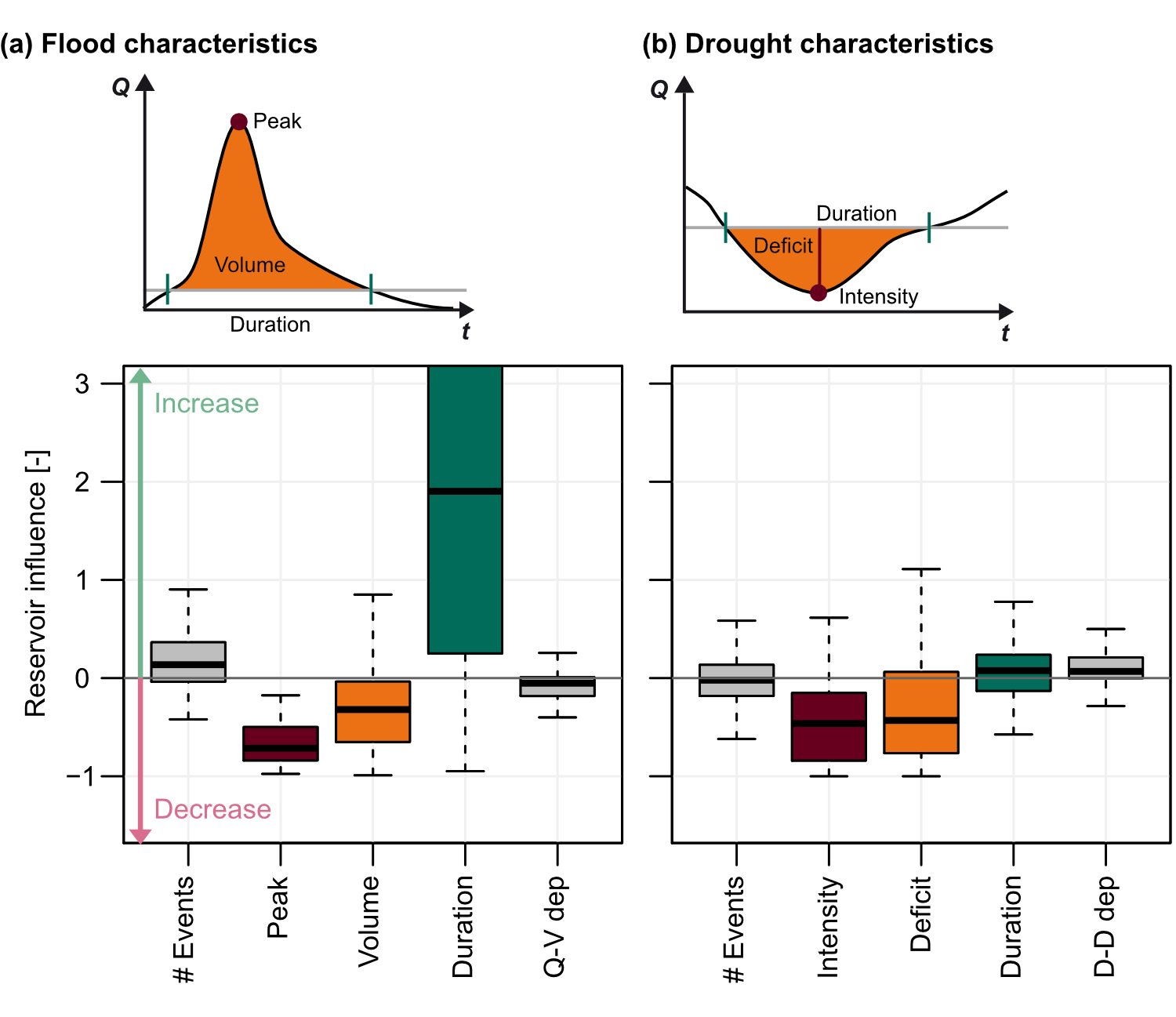 Discharge (mm/d)
Time (days)
Time (days)
4
Hydrological drought classification
Rainfall driven
Snow driven
Proximally rainfall deficit
No
Yes
Rainfall deficit in summer
Streamflow deficit in snow-season
Yes
No
Yes
No
Transition to snow accumulation
Transition to dry period
Snow accumulation possible
No SWE available for melt
No
No
SWE availability but melted
Glacier cover
Yes
No
No
Yes
Yes
Yes
Yes
Yes
No
No
Glaciermelt drought
Warm snow season drought
Wet-to-dry season drought
Rain-to-snow season drought
Snowmelt drought
Composite
Rainfall deficit drought
Cold snow season drought
5
[Speaker Notes: We group drought events into eight drought types using a standardized classification scheme applicable to large samples of catchments.]
Drought types
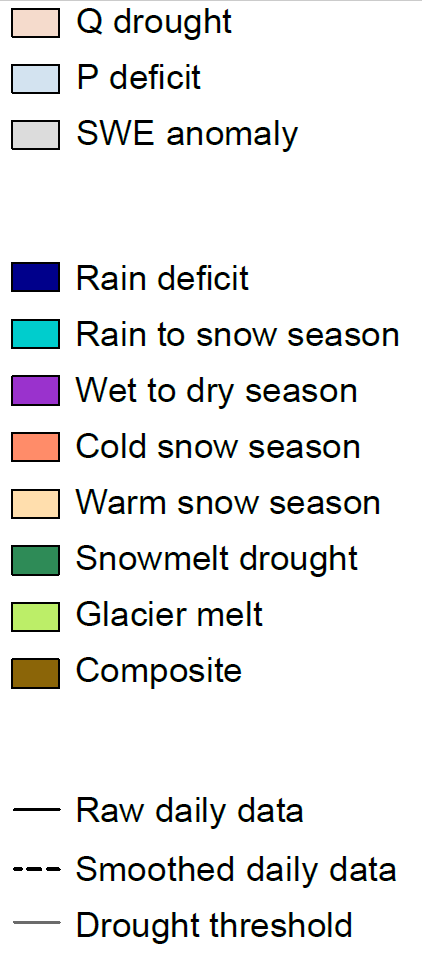 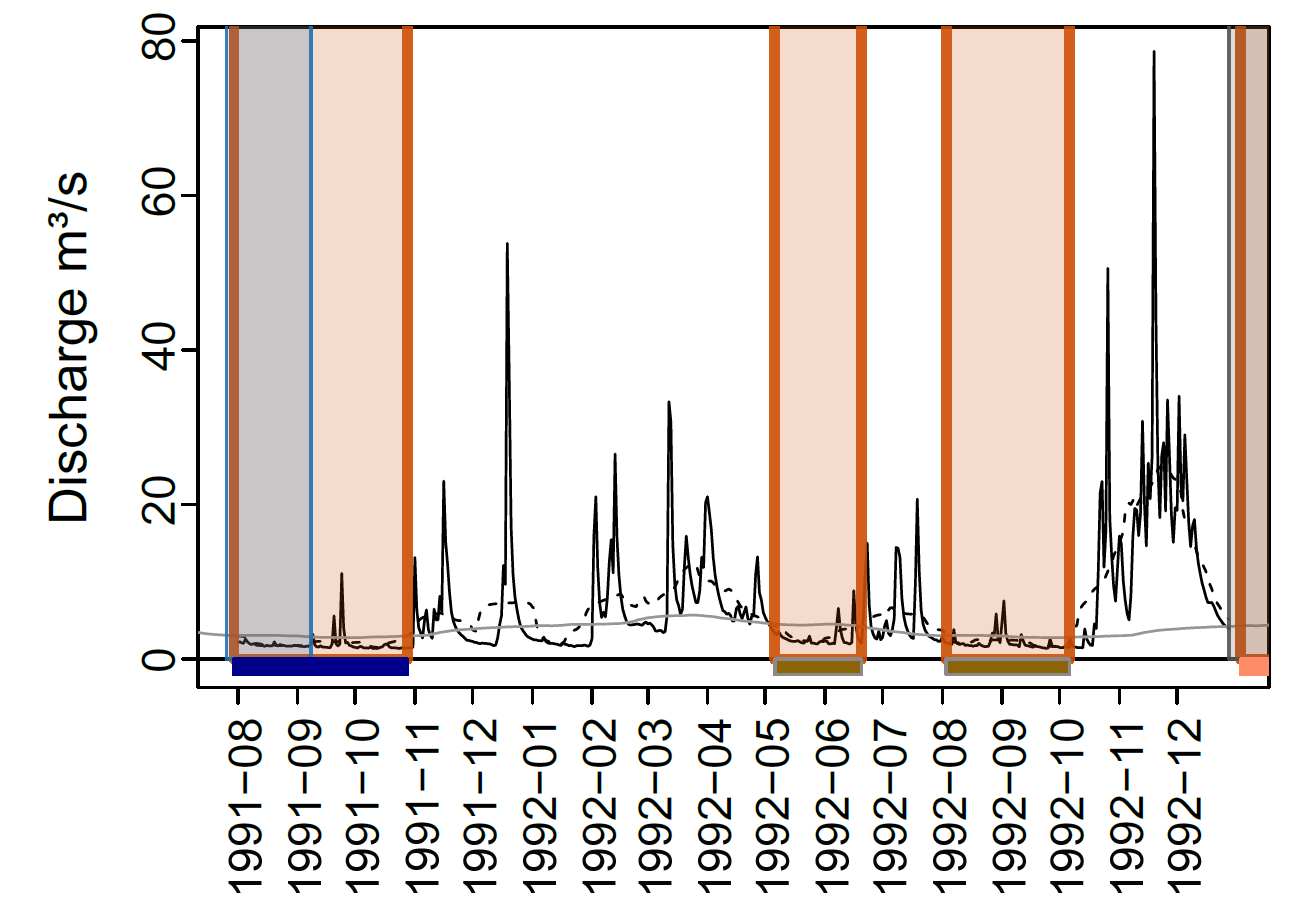 Töss catchment
6
Drought types vary in severity
Deficit
Minimum flow
Duration
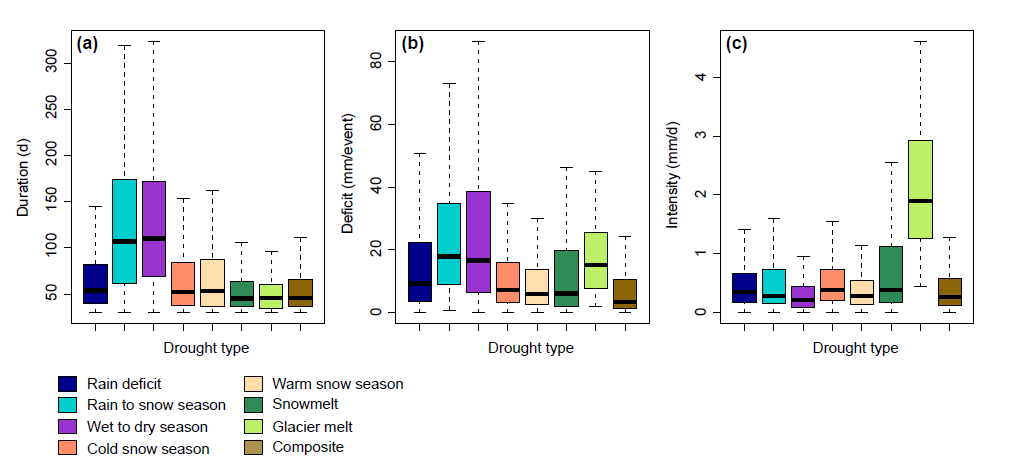 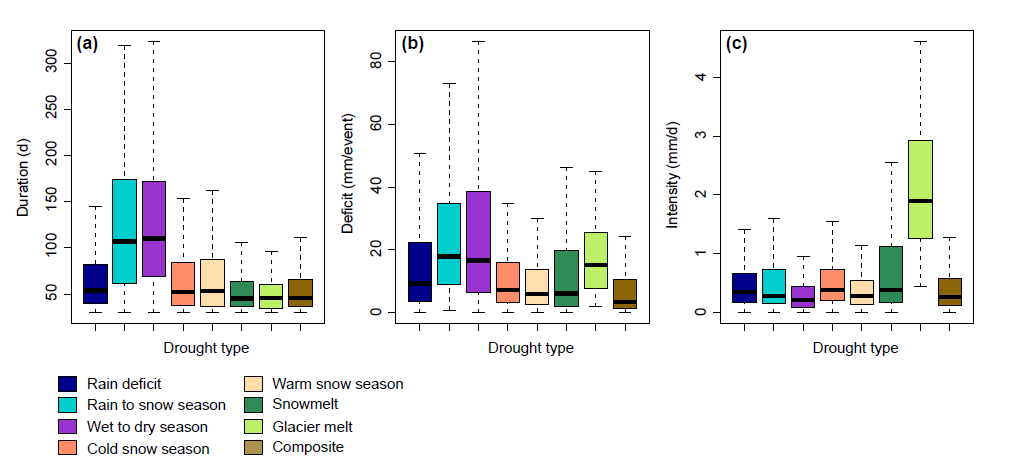 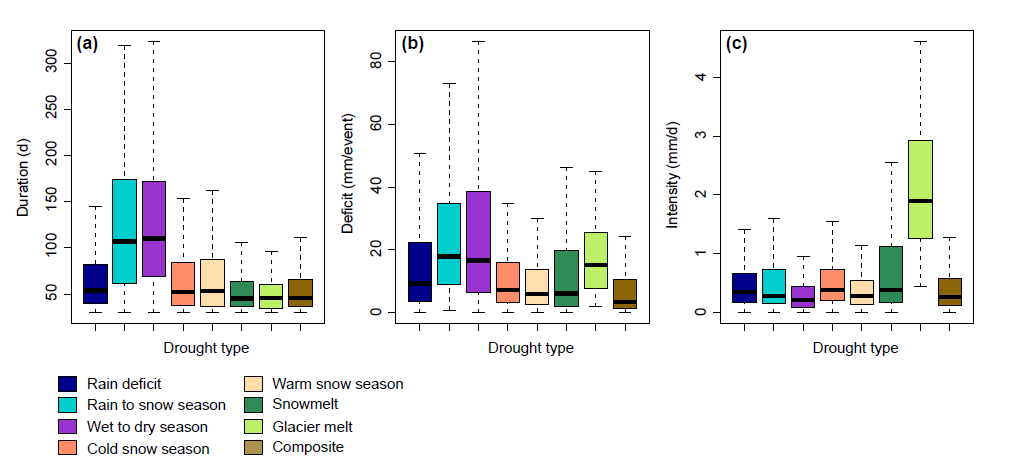 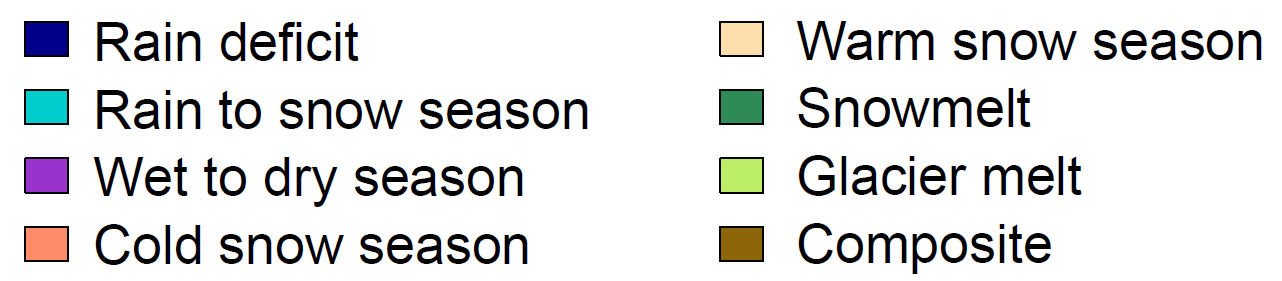 7
Dominant drought type
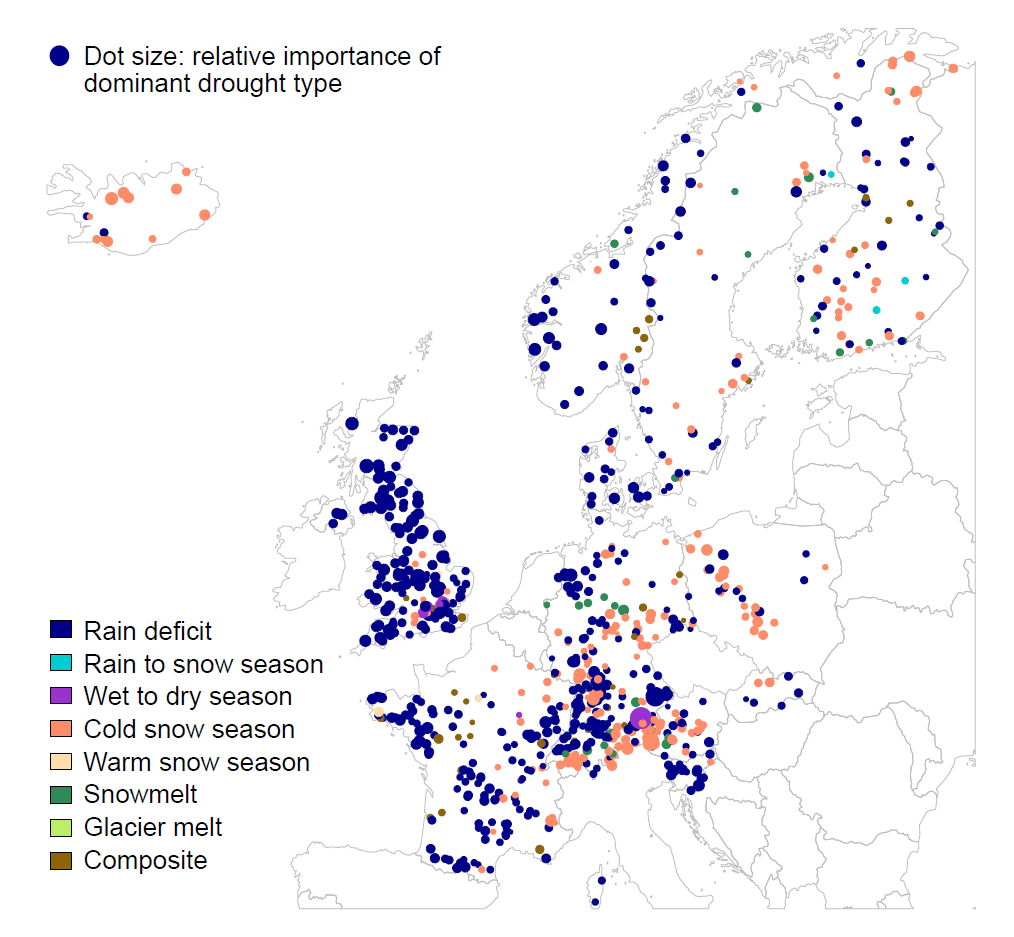 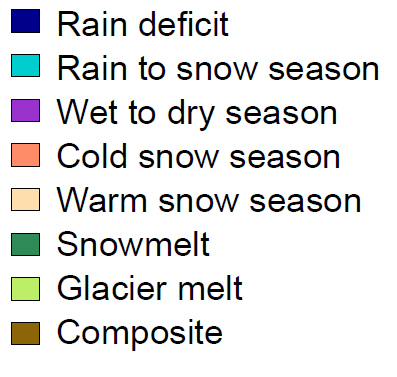 8
[Speaker Notes: Droughts in Western Europe are mainly driven by rainfall deficits and those in the Alps and Scandinavia by cold snow seasons (i.e. snow accumulation).]
Seasonally dominant drought types
Winter
Summer
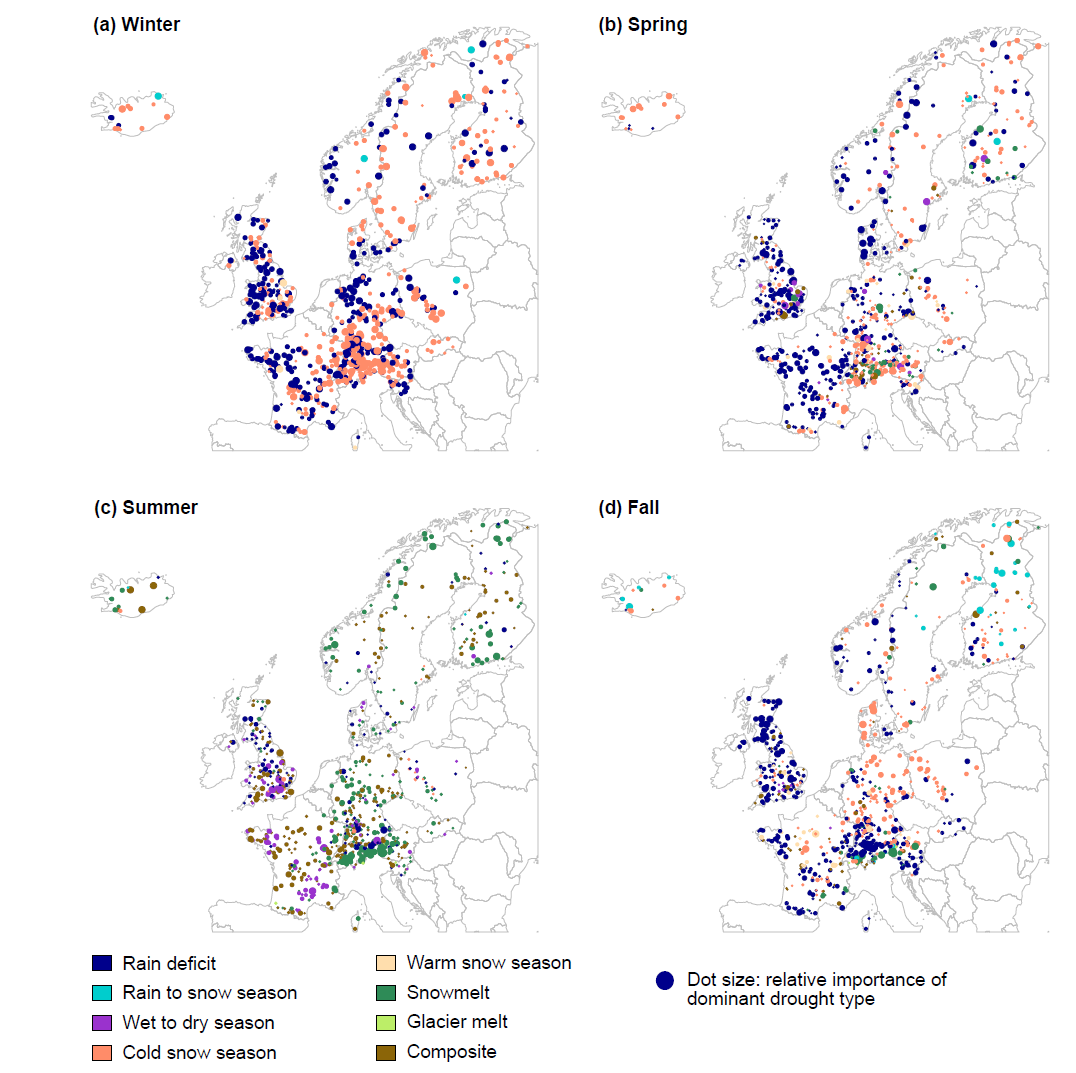 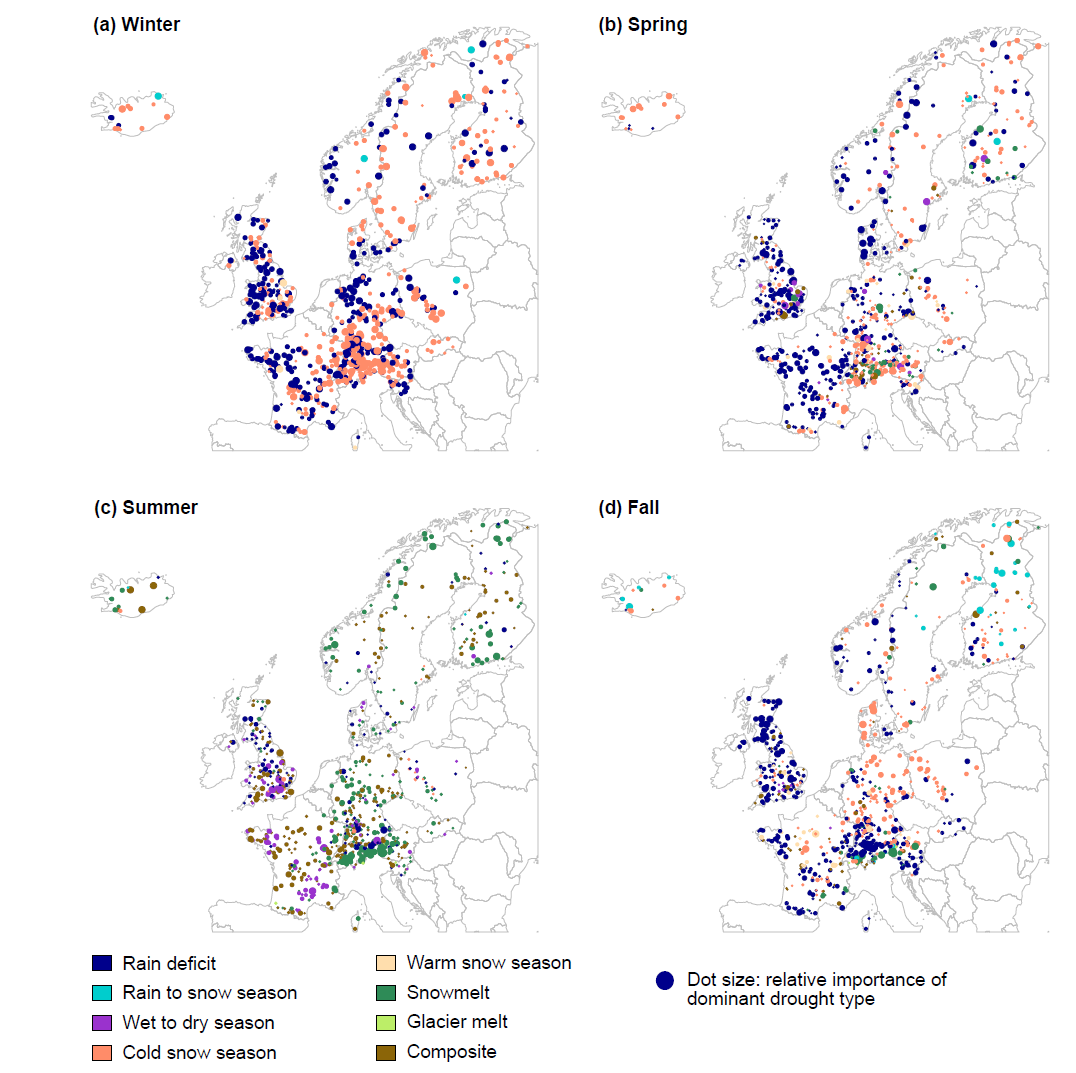 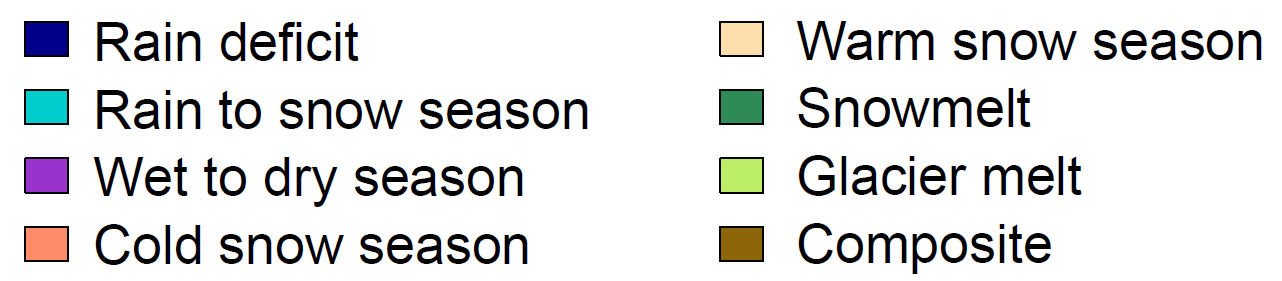 9
[Speaker Notes: The dominant drought type varies seasonally. In summer, snowmelt droughts are important in the Alps and Scandinavia.]
Drought type frequency
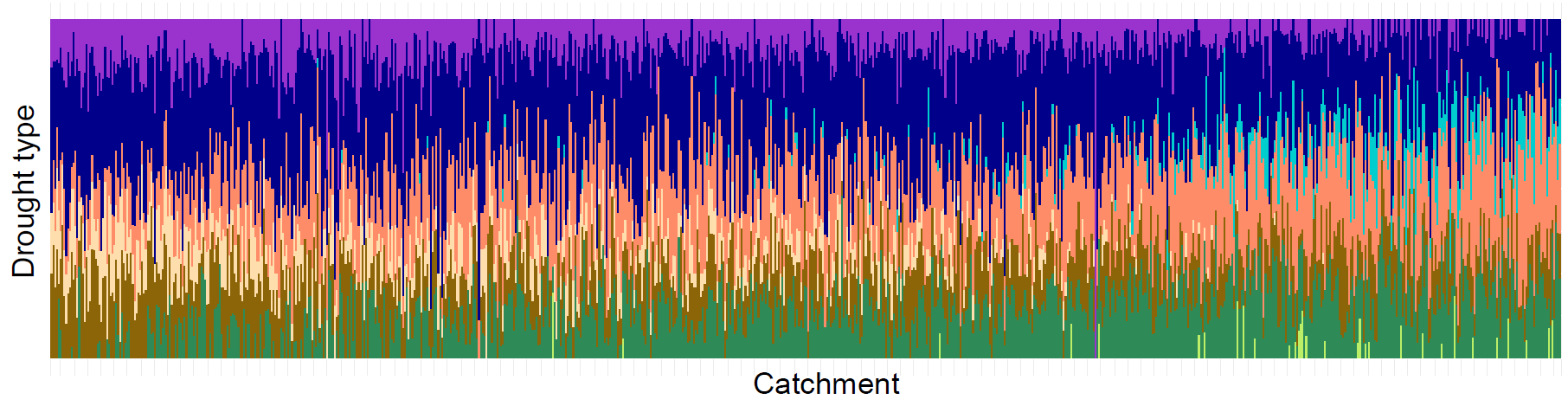 Relative importance
Cold
Warm
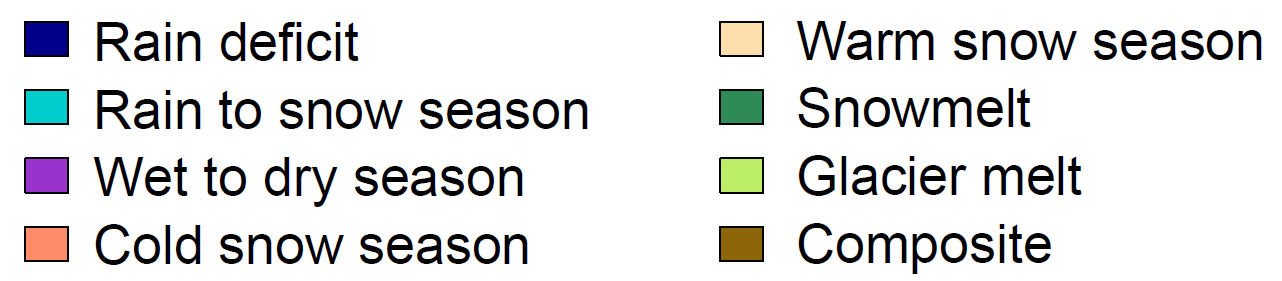 10
[Speaker Notes: Warm and cold regions show a different drought type mix with snow-driven droughts becoming more important in colder catchments.]
Process variation with event severity
Deficit
Duration
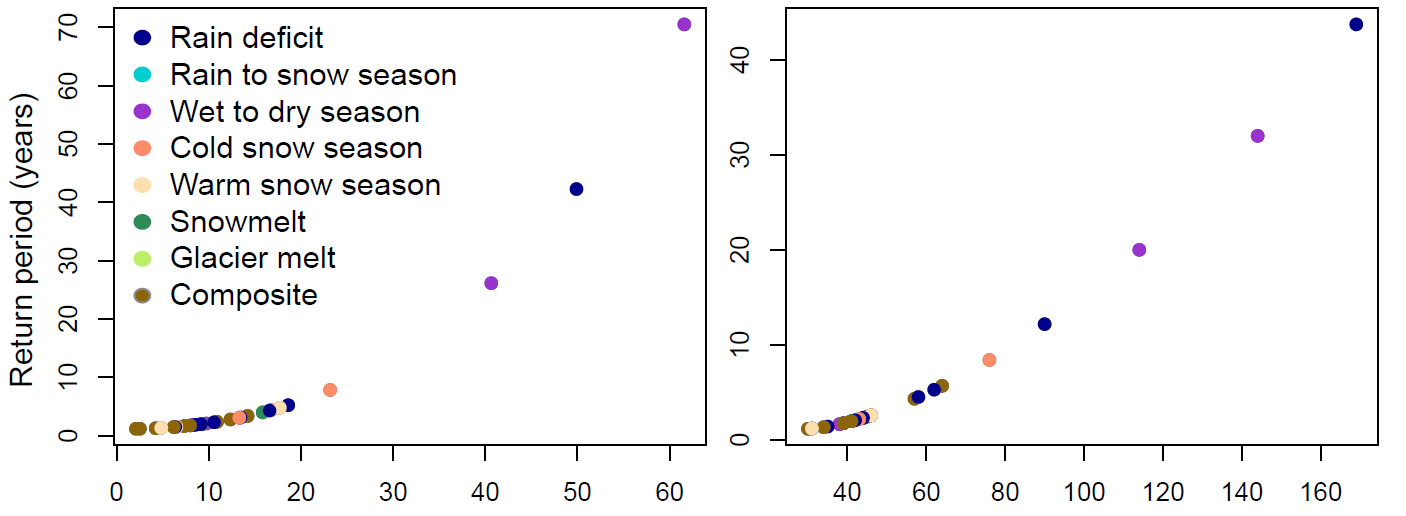 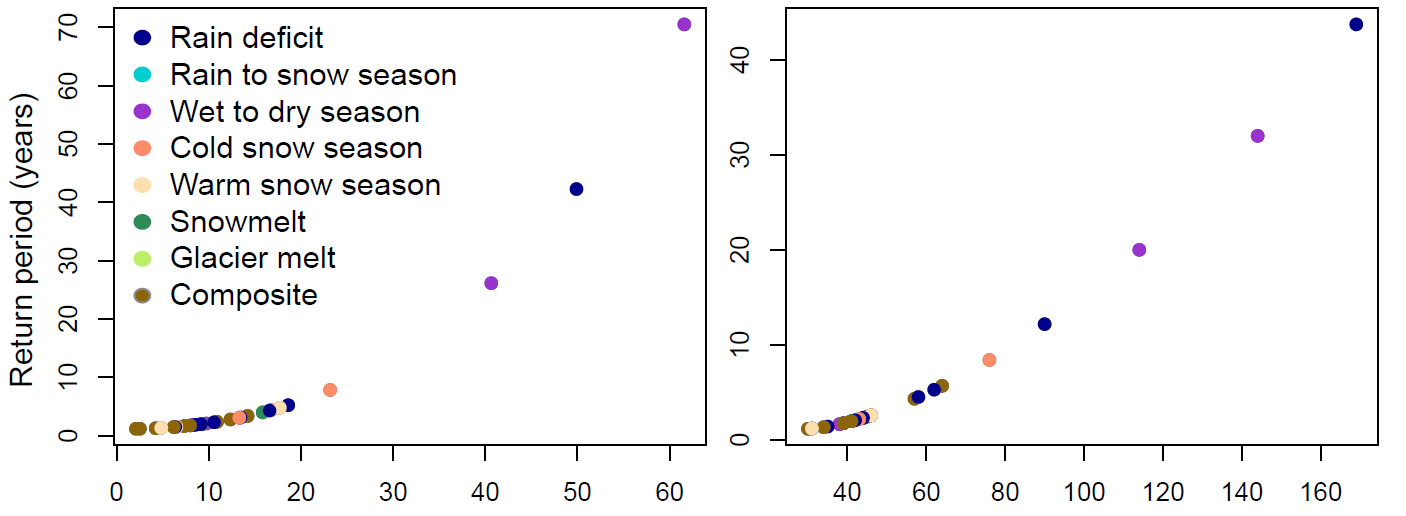 Severe
Moderate
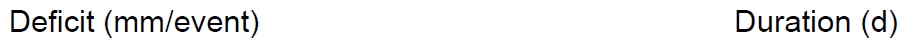 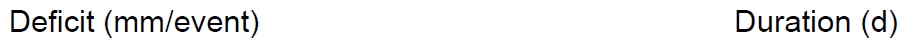 Töss catchment
11
Dominant drought type variation with event severity
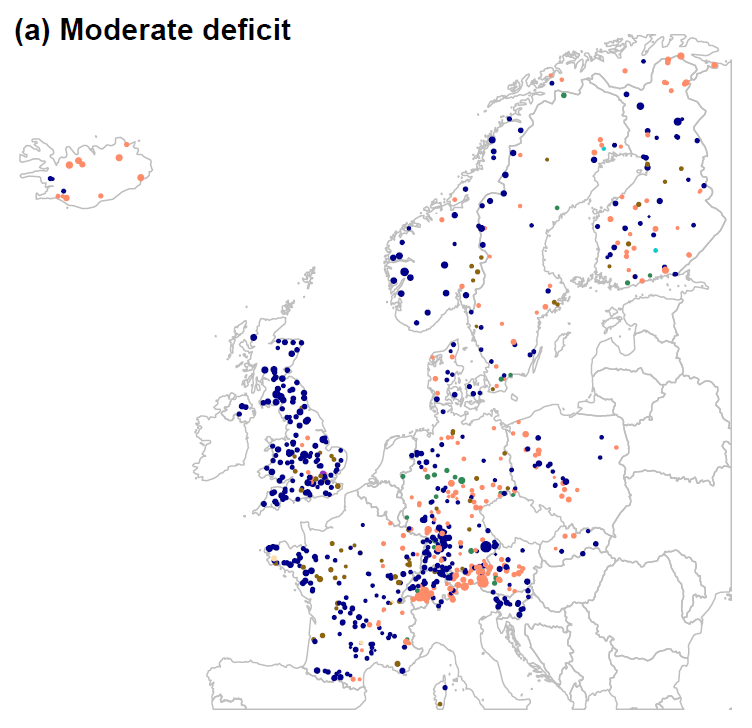 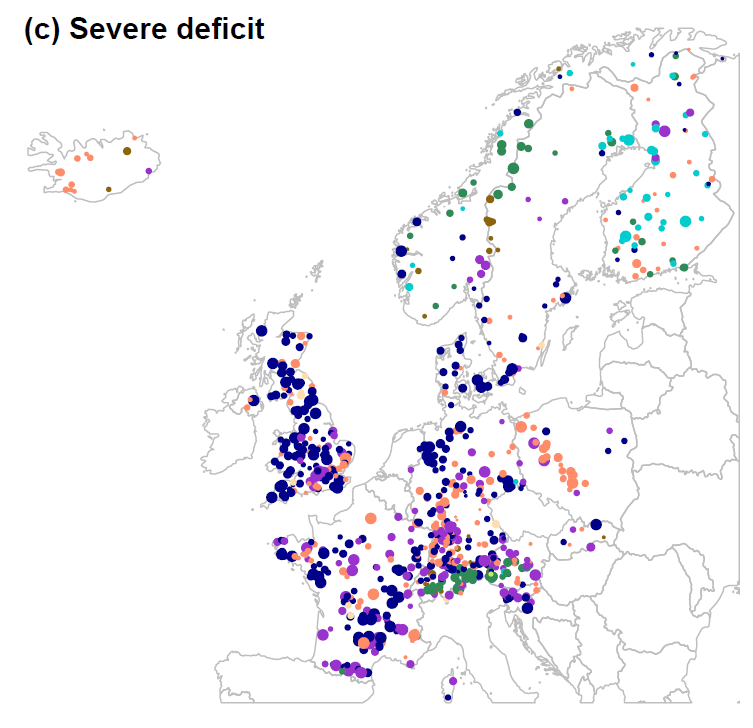 Moderate deficit
Severe deficit
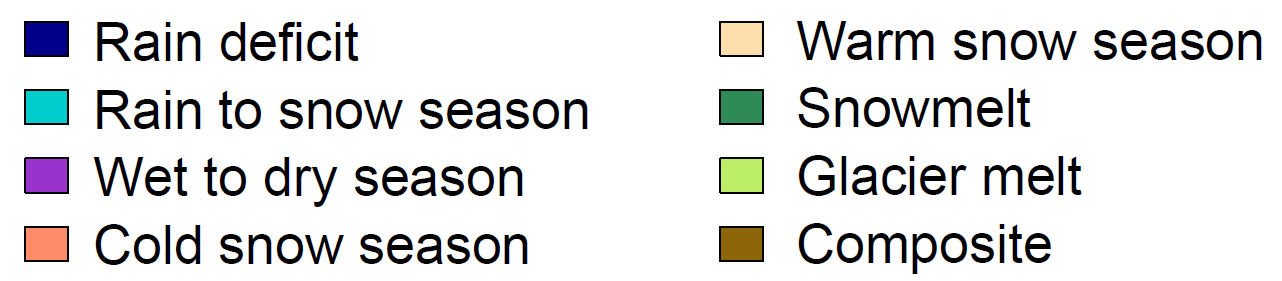 12
Moderate vs. severe droughts
Moderate deficits
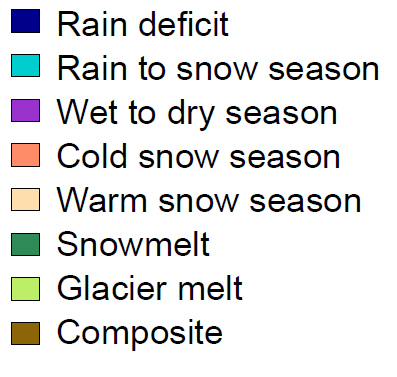 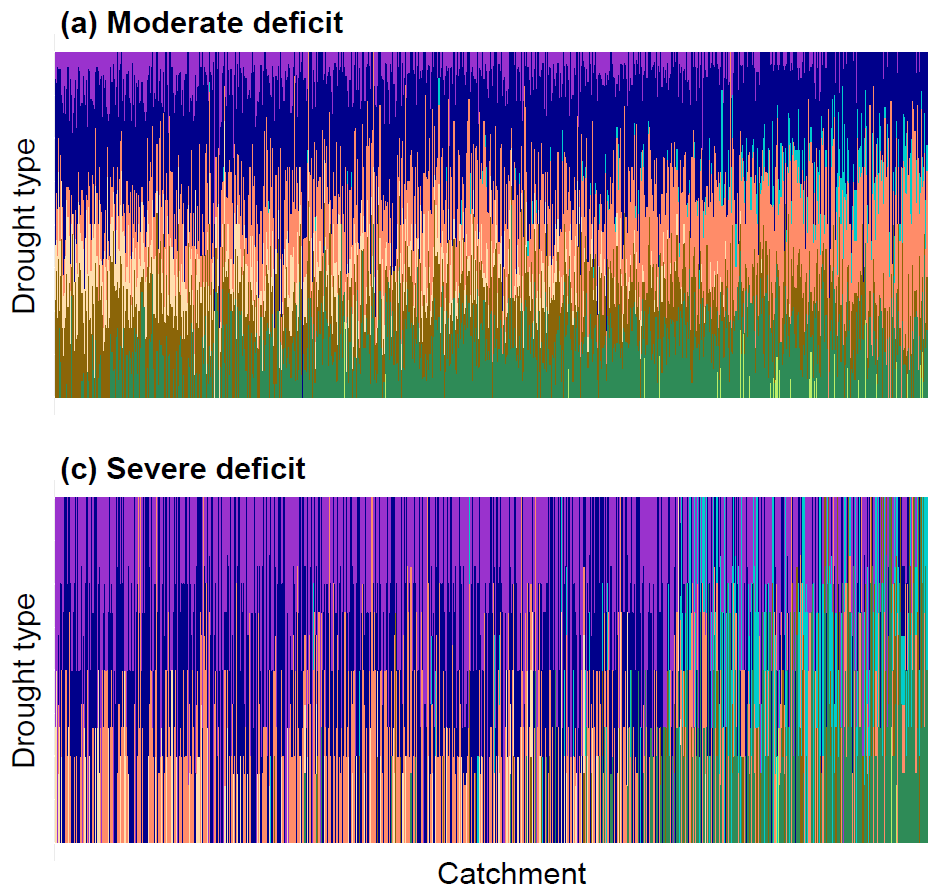 Relative importance
Severe deficits
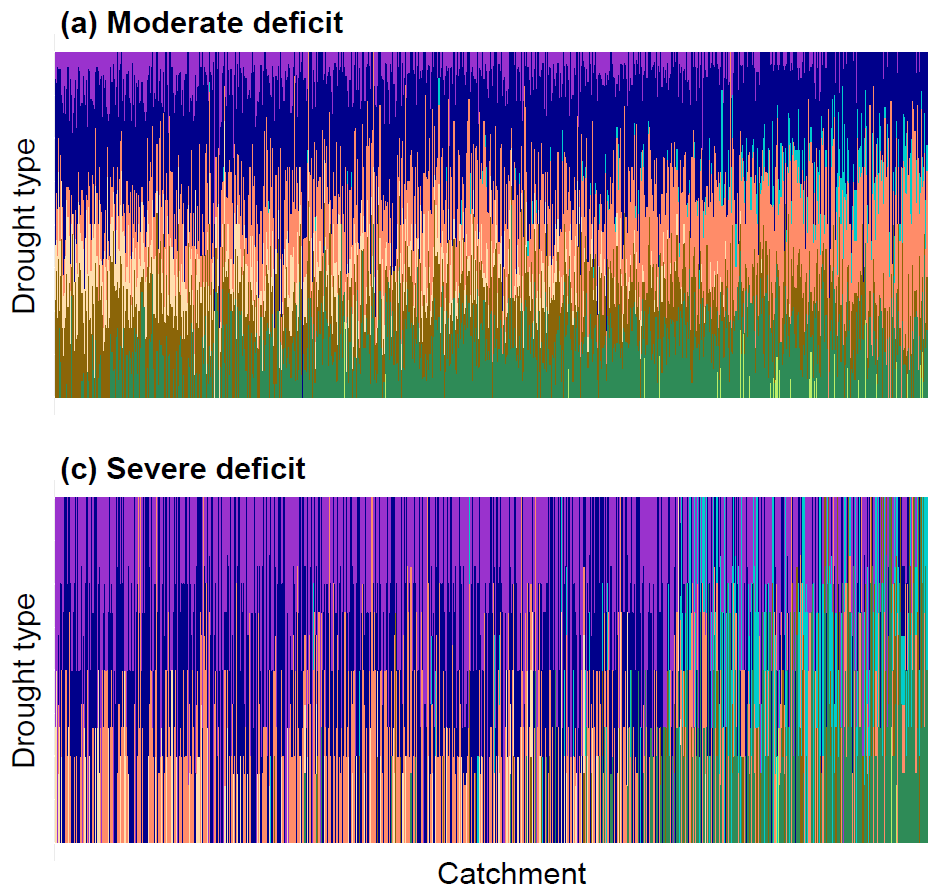 Warm
Cold
13
[Speaker Notes: Moderate and severe droughts are driven by different processes. In warm regions, severe droughts are predominantly caused by rainfall deficits prolonging into the dry season and in cold regions by snowmelt deficits.]
Moderate vs. severe droughts
Moderate durations
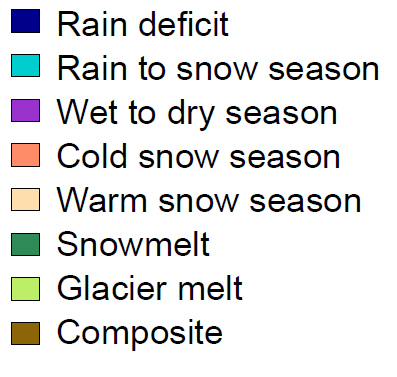 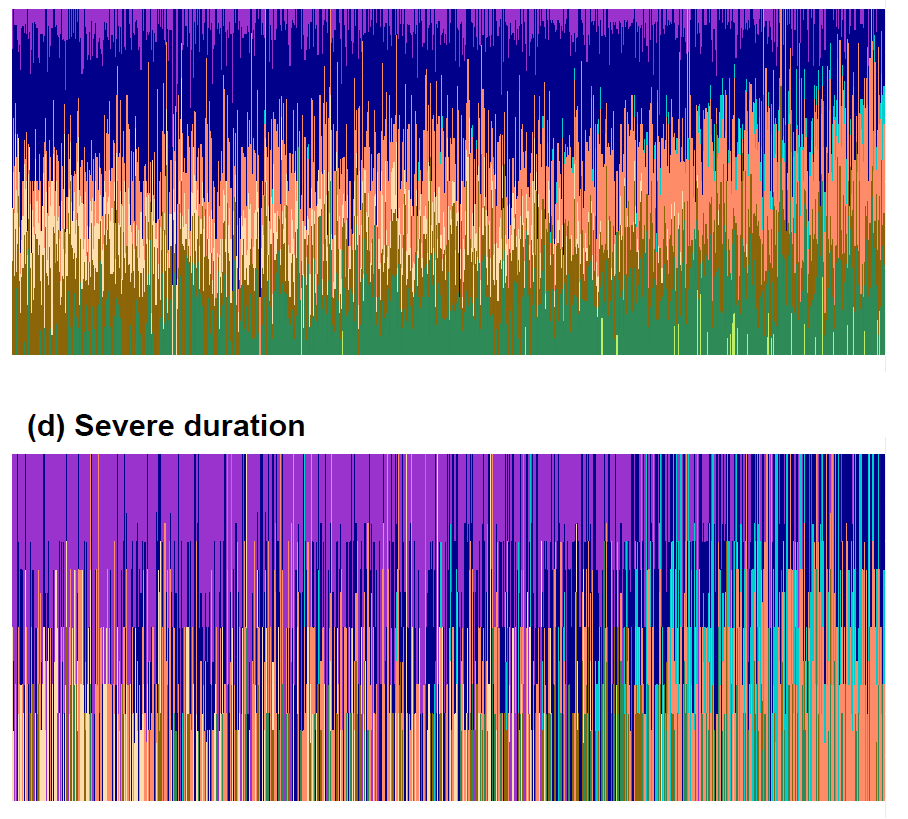 Relative importance
Severe durations
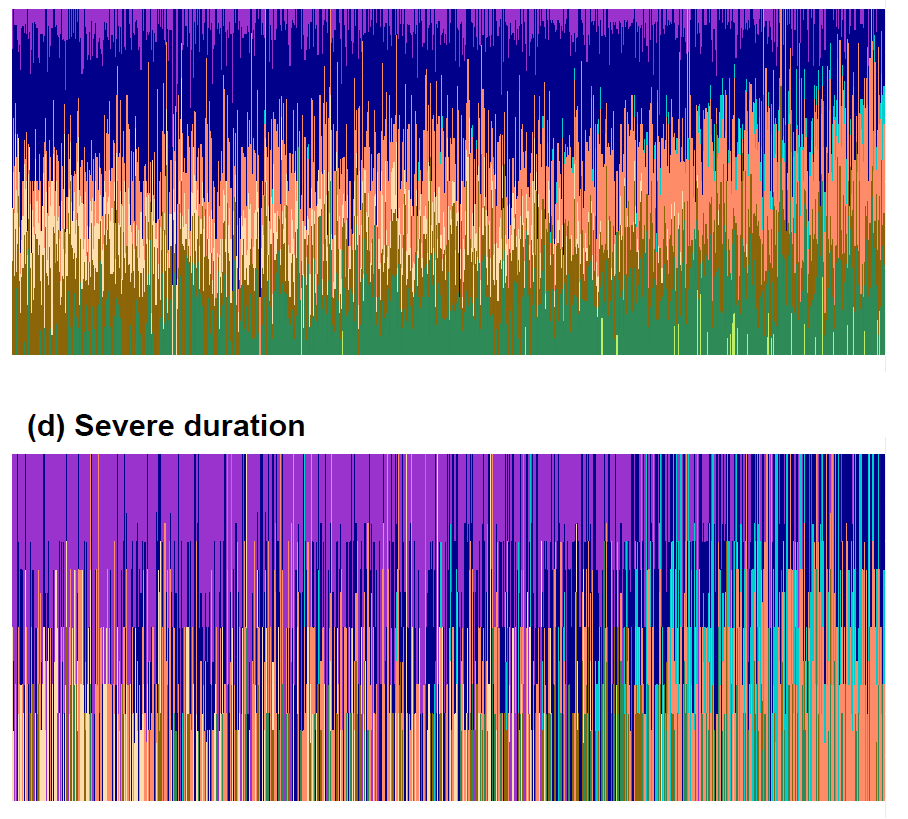 Warm
Cold
14
[Speaker Notes: Moderate and severe droughts are driven by different processes. In warm regions, severe droughts are predominantly caused by rainfall deficits prolonging into the dry season and in cold regions by snowmelt deficits.]
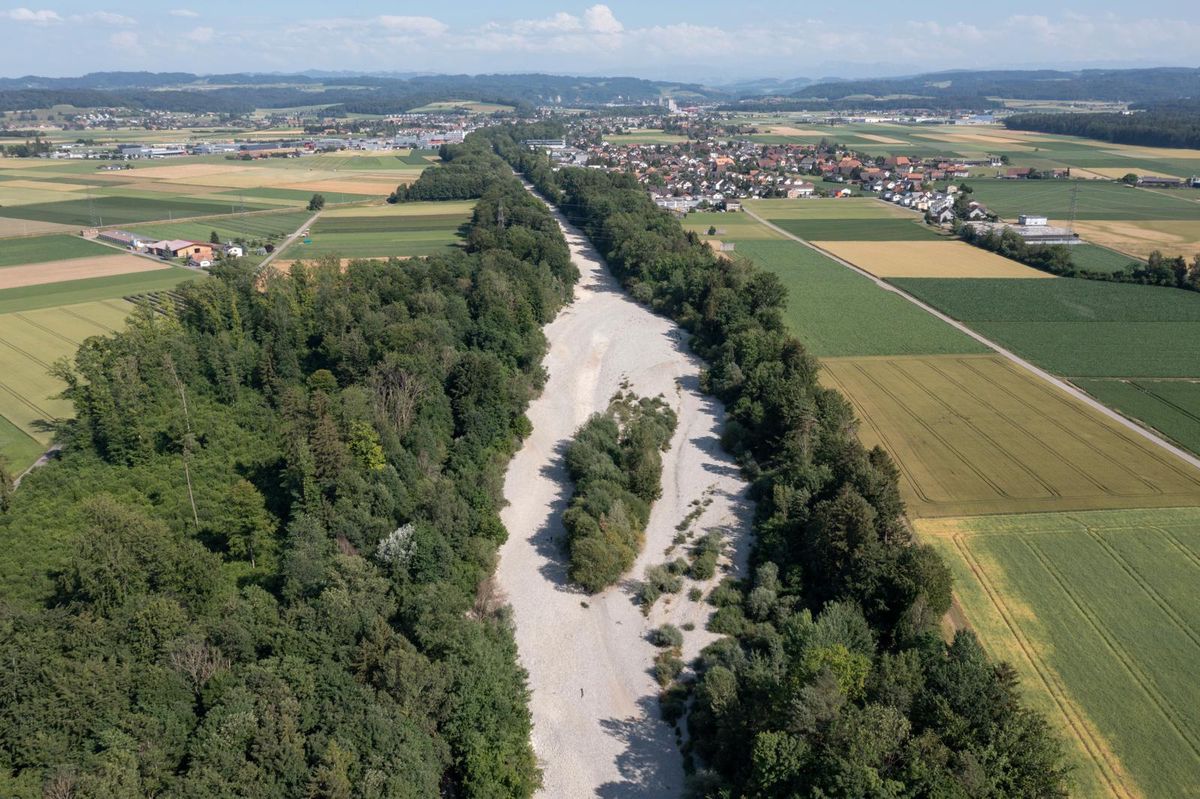 How do drought generation processes and severity change with climate?
15
Emme, 21.06.2022 Beat Mathys
[Speaker Notes: Emme ist bereits im Juni wegen Mangel and Schneeschmelze und Regendefiziten trocken gefallen.]
Conclusions
Spring
Standardized classification scheme for streamflow droughts
Dominant drought types in Europe vary regionally and seasonally
Moderate and severe droughts are moderated by different processes
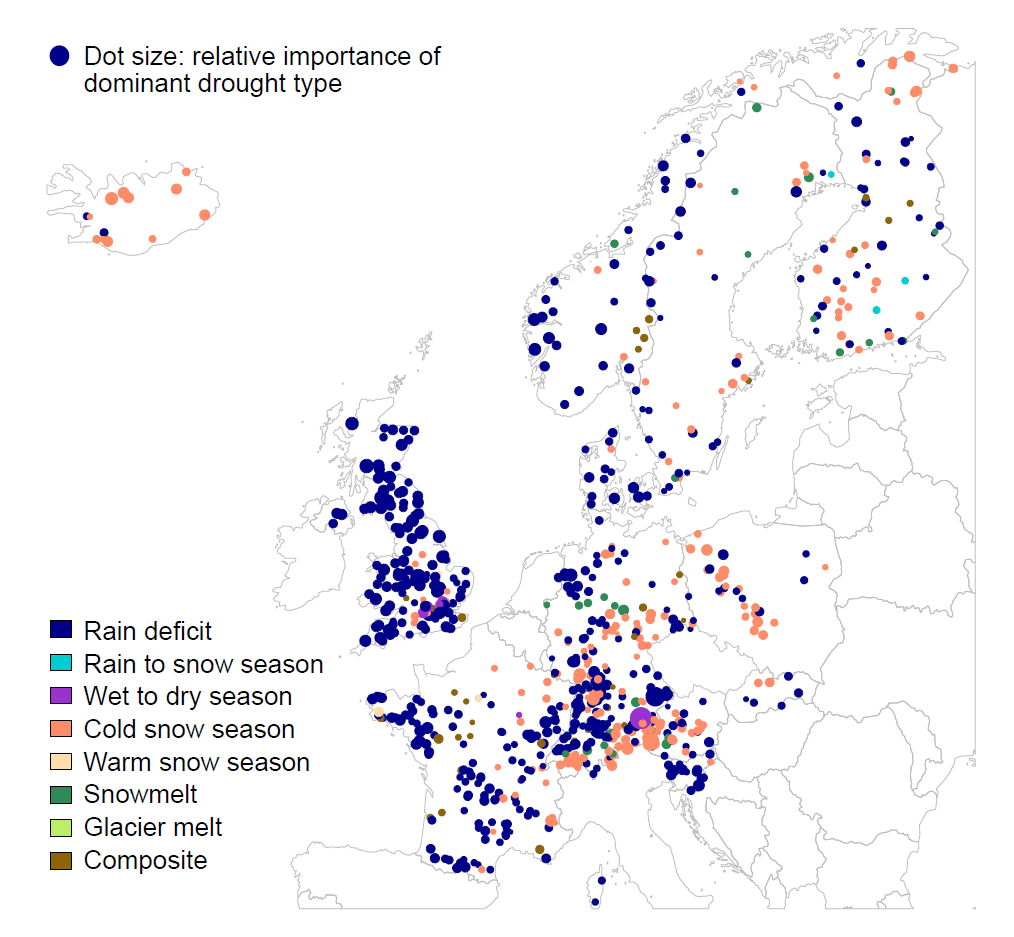 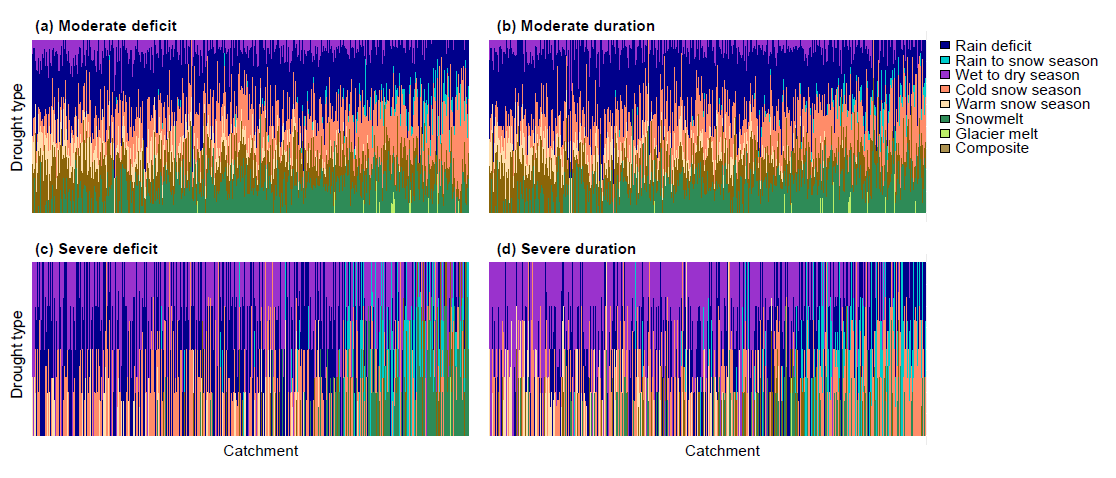 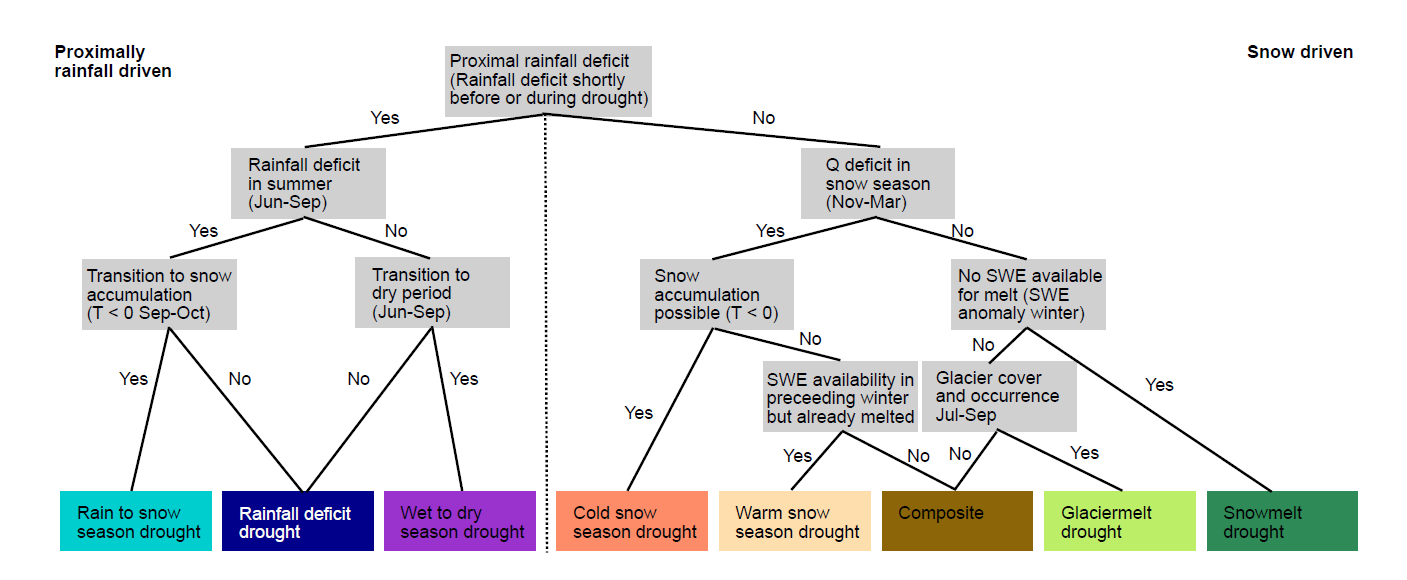 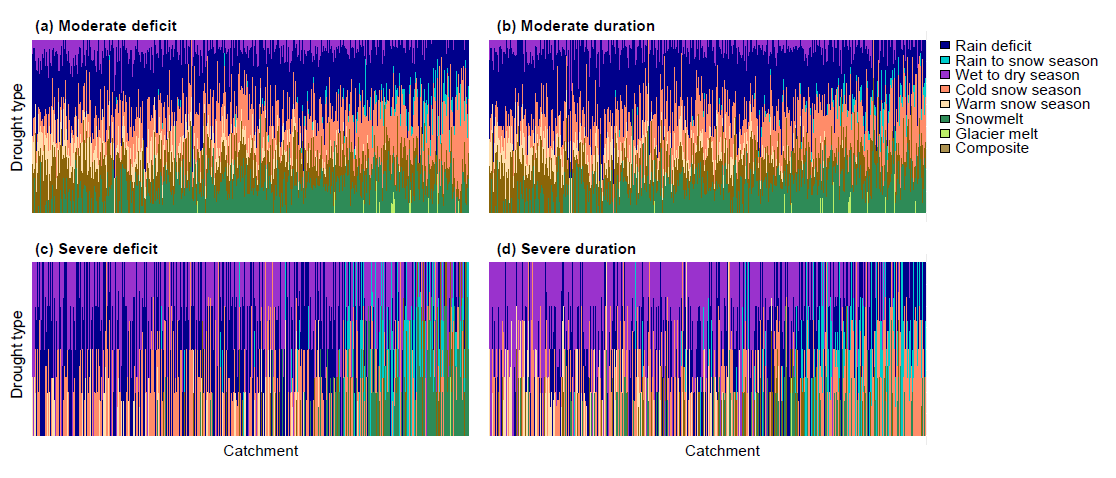 Brunner et al. under review
manuela.brunner@hydrology.uni-freiburg.de
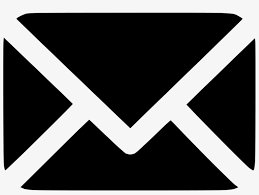 @ManuelaIBrunner
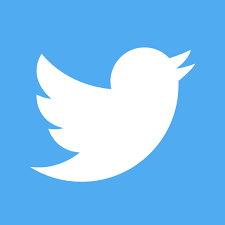 16